0
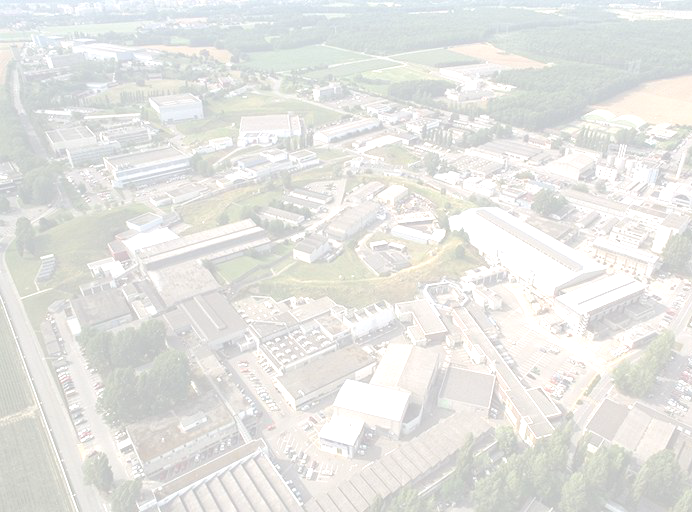 1
Longitudinal Limitations of Beams for the LHC in the CERN PS
H. Damerau

Acknowledgments: 
R. Garoby, S. Hancock, E. Shaposhnikova
Beam Physics                       for FAIR
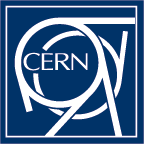 51
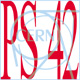 6 July 2010
2
Outline
Introduction

Coupled-bunch instabilities
Measurement and analysis
Observations in the PS during acceleration and flat-top
Possible cures
Transient beam loading

Summary and outlook
3
Introduction
Though the CERN PS turns 51 this year, it is an essential element in the injector chain of the LHC:
LINAC2  PSB  PS  SPS  LHC
It has to convert long bunches (~180 ns) from the PSB to short bunches (~4 ns) digestible by the 200 MHz RF in the SPS
Various bunch spacings at extraction: 25, 50, 75, 150, 525 ns
7.5
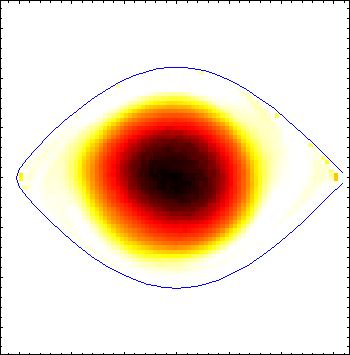 Injection
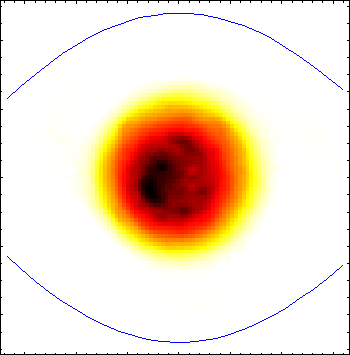 Flat-top
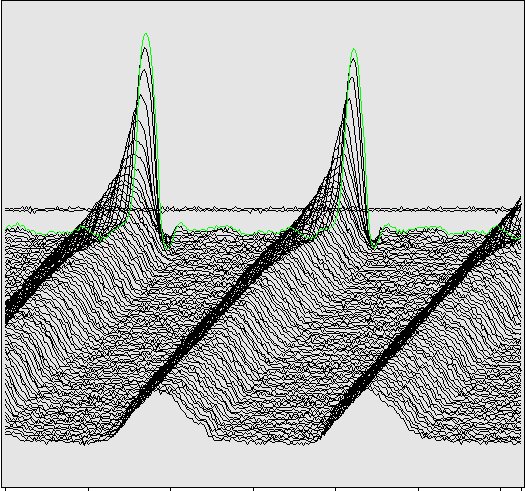 Extraction
40
4 ns
DE [MeV]
DE [MeV]
0
0
33 ns
-40
180 ns
-7.5
-30
0
30
-30
0
30
-100
0
100
t [ns]
t [ns]
	High longitudinal and transverse brightness 	 Instabilities
 	High peak current interacts with RF cavities 	 Beam loading
The LHC25 (ns) cycle in the PS
4
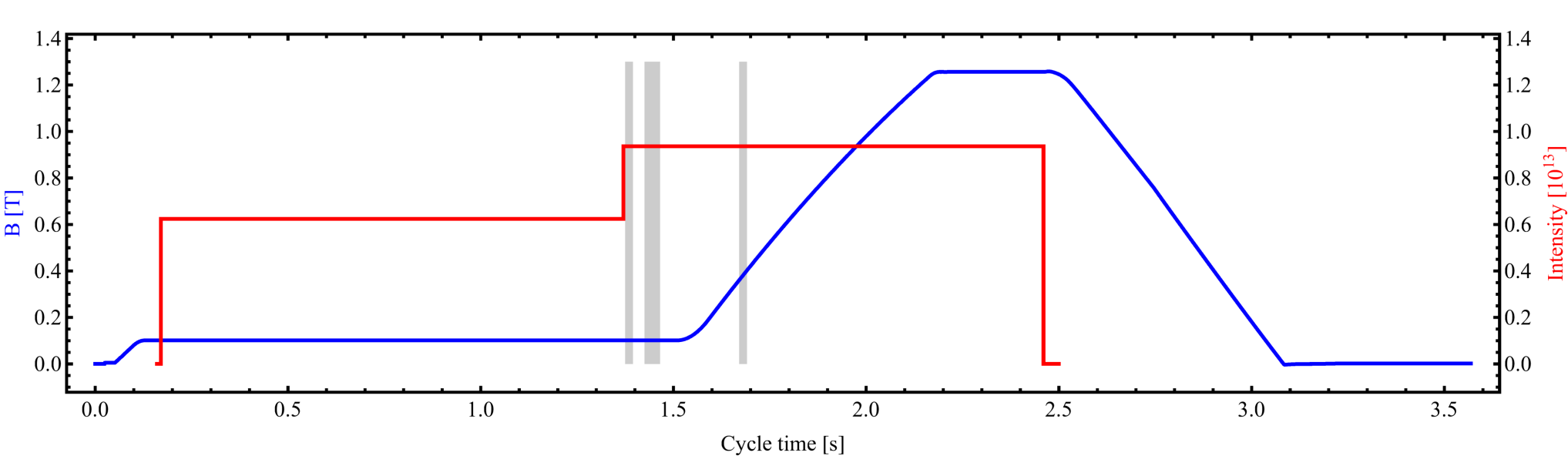 gtr
Eject 72 bunches
Inject 4+2 bunches
(sketched)
Low-energy BUs
h = 21
h = 7
High-energy BU
h = 84
Triple splitting after 2nd injection
Split in four at flat top energy
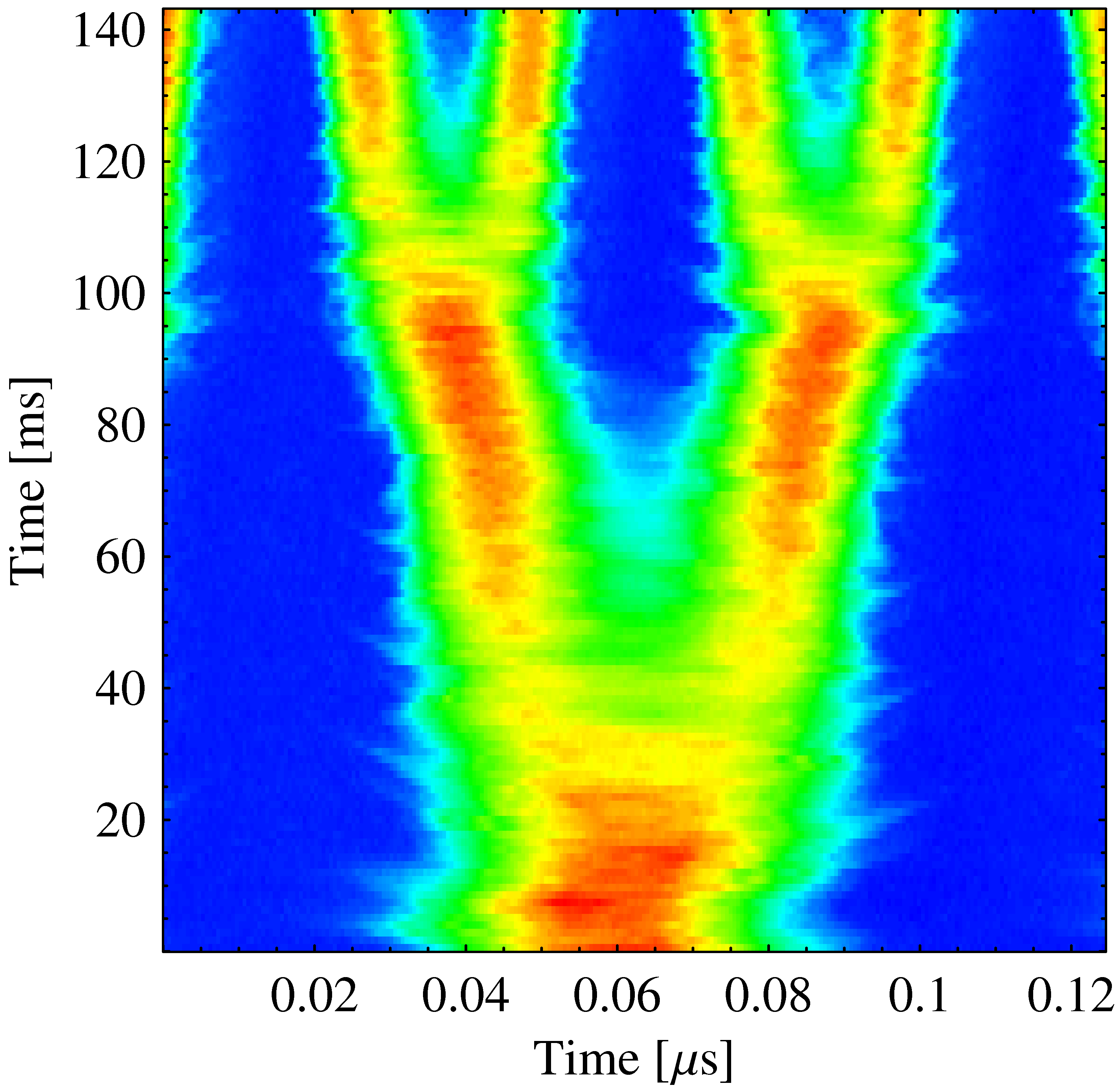 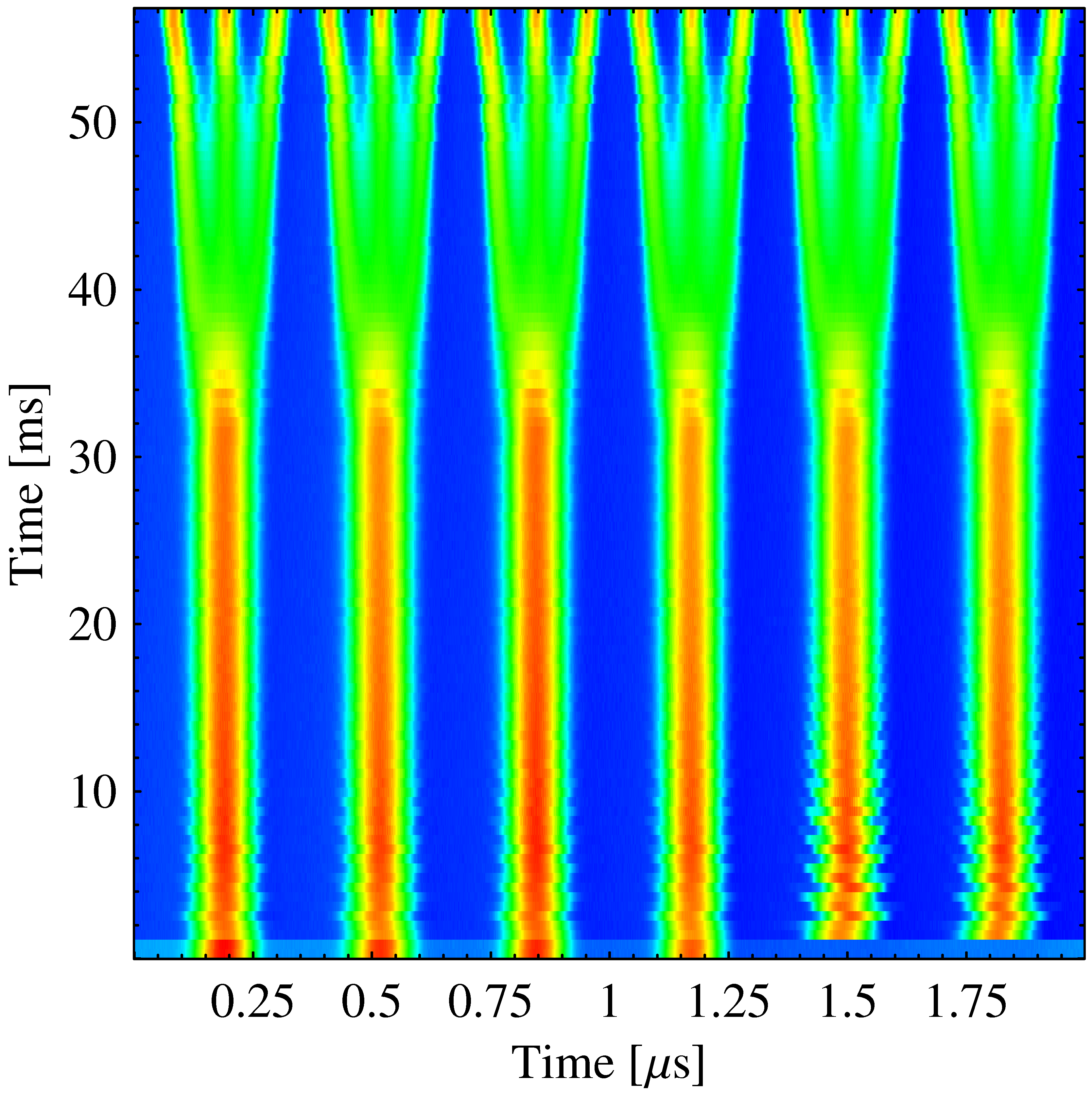 2nd injection
1.4 GeV
26 GeV/c
→ Each bunch from the Booster divided by 12 → 6 × 3 × 2 × 2 = 72
The LHC50 (ns) cycle in the PS
5
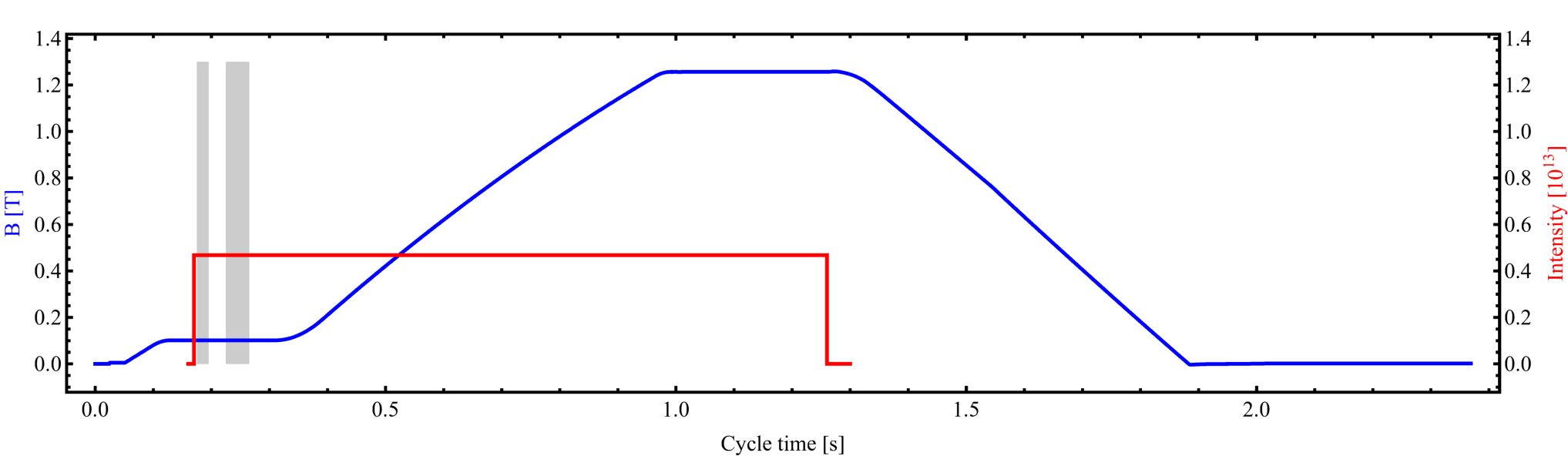 Eject 36 bunches
Inject 3×2 bunches
(sketched)
gtr
h = 21
h = 7
h = 84
Low-energy BUs
Triple splitting after 1st injection
Split in two at flat top energy
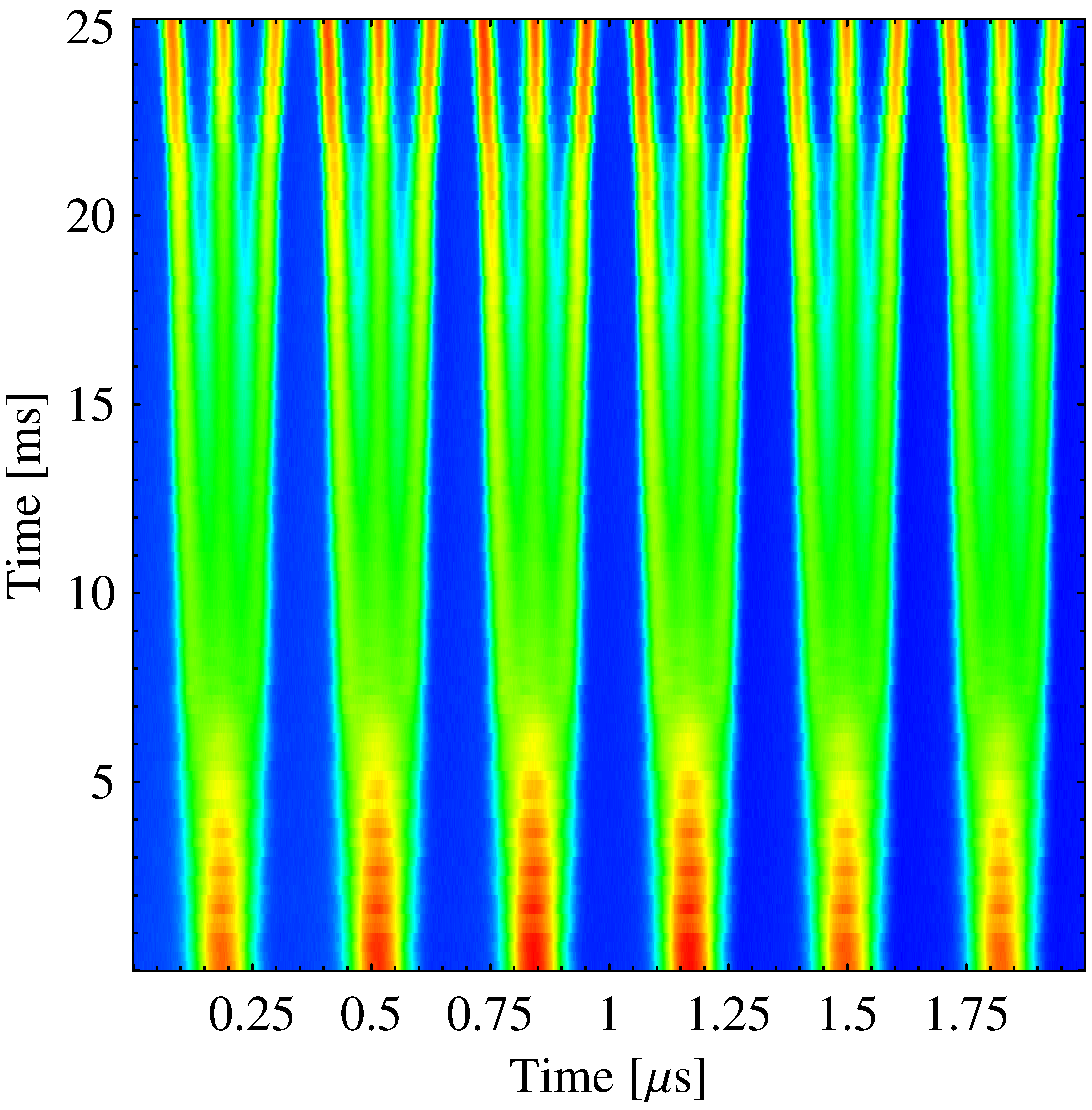 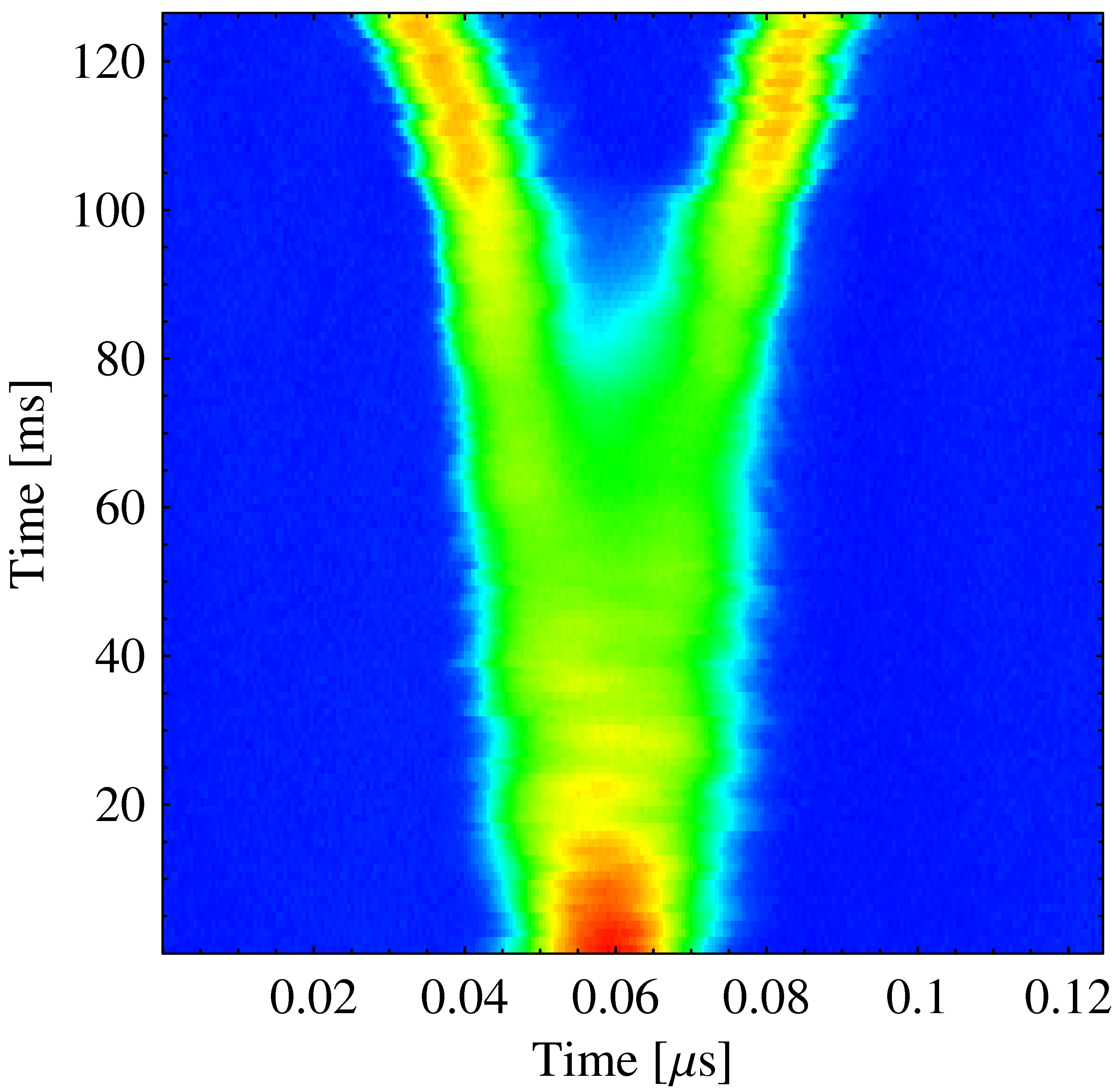 1st injection
1.4 GeV
26 GeV/c
→ Each bunch from the Booster divided by 6 → 6 × 3 × 2 = 36
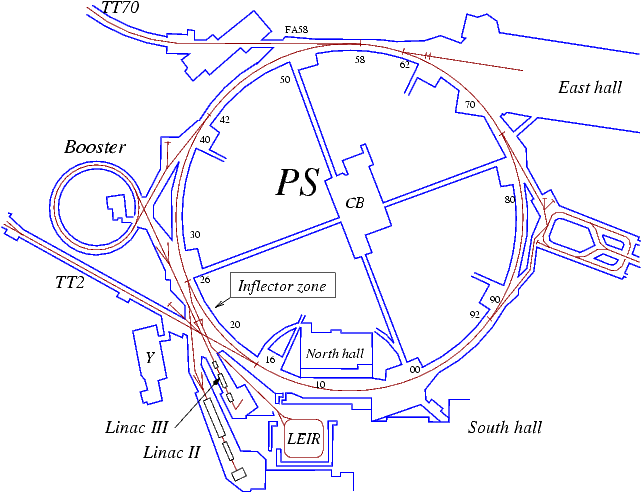 6
6
RF Systems to perform those manipulations
RF Manipulations
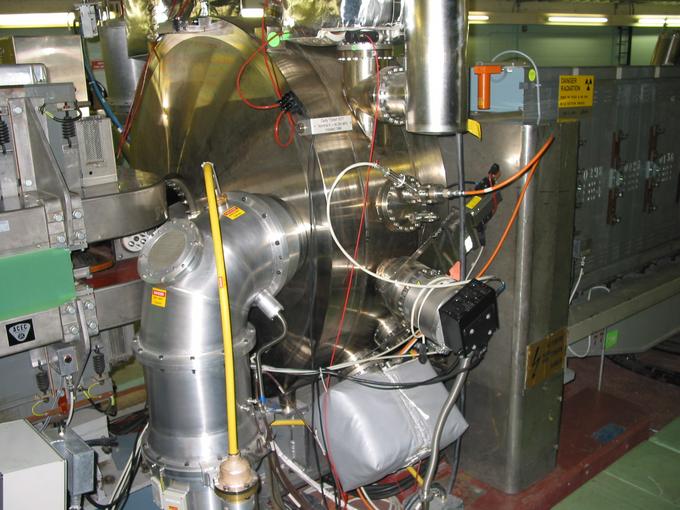 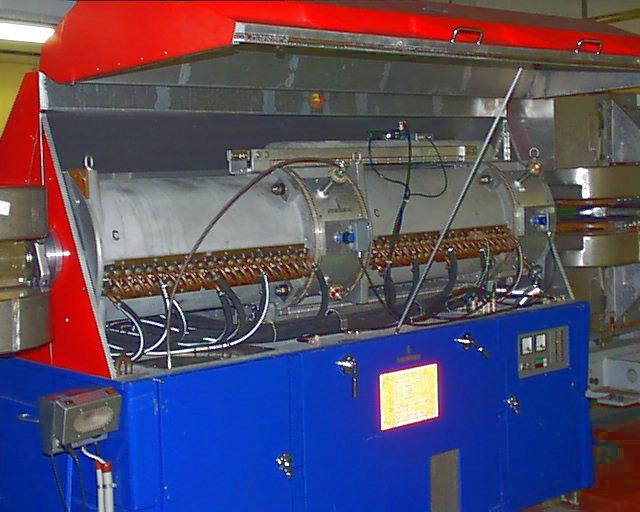 2.8 – 10 MHz
40 MHz
Acceleration
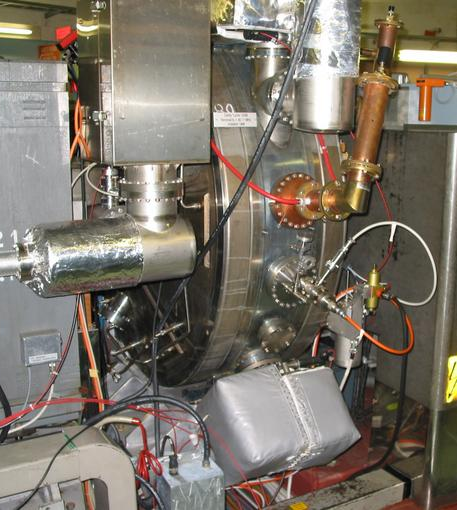 to SPS
PS
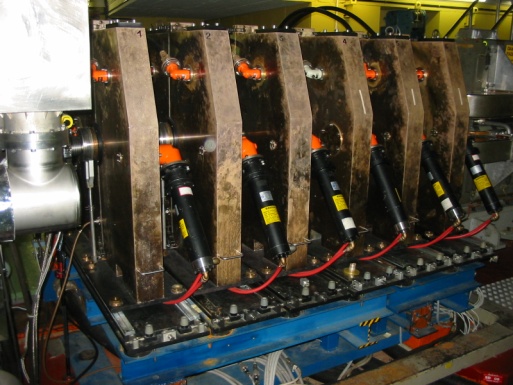 80 MHz
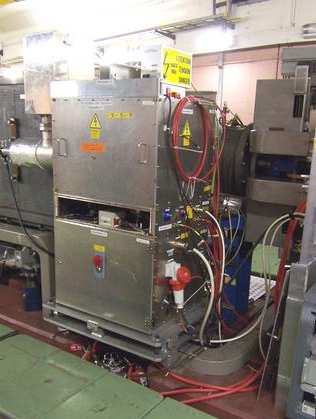 200 MHz
Longitudinal blow-up
13/20 MHz
RF Manipulations
 24 cavities from 2.8 to 200 MHz
7
Emittance budgets of beams for LHC
LHC25ns				 LHC50ns			    LHC75ns
Injection, h = 7										   1.3 eVs					  0.9 eVs					  0.9 eVs
After 1st blow-up									no blow-up				  1.3 eVs					  1.2 eVs
Splitting on flat-bottom						 triple							triple					   double
After splitting												0.45 eVs					 0.45 eVs				  0.65 eVs
After 2nd blow-up										0.65 eVs					 0.65 eVs			 	no blow-up
Intensity per bunch						 5.2 · 1013 ppb		  2.6 · 1013 ppb		 2.6 · 1013 ppb
Acceleration												 h = 21						 	h = 21						h = 14
After 3rd blow-up										1.3 eVs				 no blow-up				no blow-up
Splitting on flat-top							quadruple					  double						double
Final emittance per bunch					0.35 eVs					 0.35 eVs				 0.35 eVs
Total emittance increase						+225 %					 +133 %						+55 %
Independent from bunch spacing at extraction:
 Nb = 1.3· 1011 p, el = 0.35 eVs, 4s = 4 ns per bunch to SPS/SPS
 Longitudinal density Nb/el during acceleration after transition
8
Outline
Introduction

Coupled-bunch instabilities
Measurement and analysis
Observations in the PS during acceleration and flat-top
Possible cures, passive and active
Transient beam loading

Summary and outlook
9
9
Analyze coupled-bunch mode oscillations
Why not measuring in frequency domain with a spectrum analyzer?
Revolution frequency  frev sweeps along the cycle
Lots of spurious frev lines due to 6/7 filling (18 bunches in h = 21)
Synchrotron side-bands very close to strong frev lines (fs ~ 350 Hz)
Measurement in time domain:
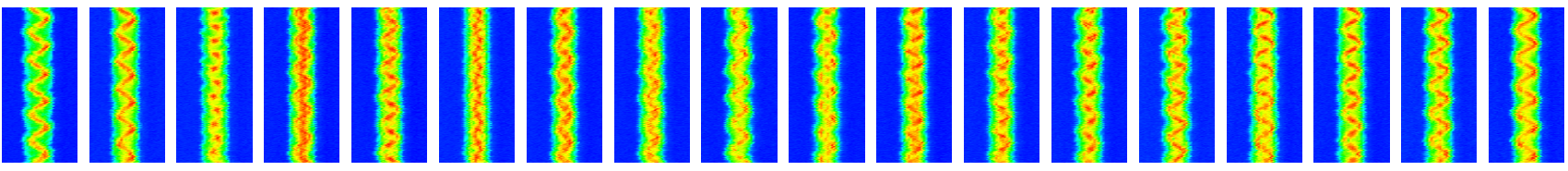 1.	Fit position of each bunch during each frame
2.	Dipole oscillations: fit sinusoidal function to motion of bunch centres
→ 18 oscillation amplitudes tn, 18 phases n + synchrotron frequency
3.	Discrete Fourier transformation
→ 18 mode amplitudes tk, 18 mode phases k
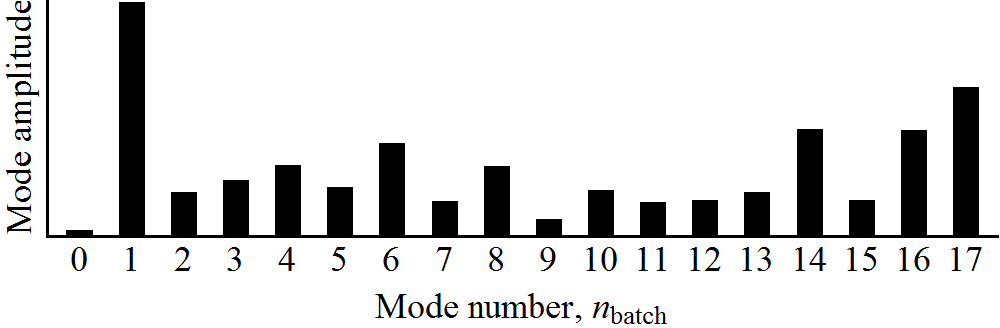 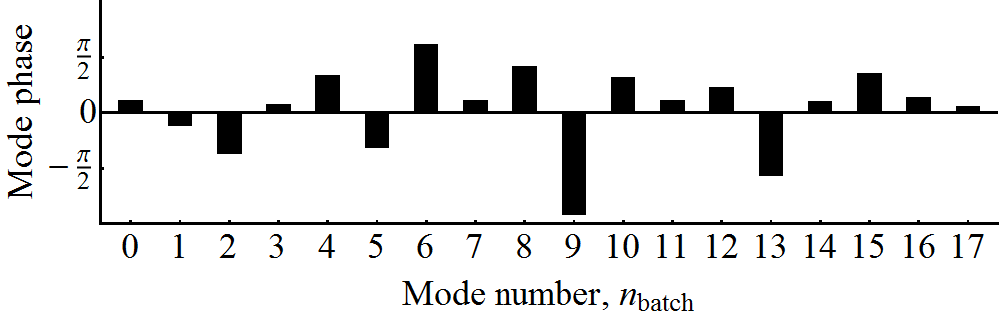 10
Observations: acceleration and flat-top
Stable beam until transition crossing, bunch oscillations slowly excited during acceleration with only slightly reduced el 
Measure bunch profiles starting after last blow-up to arrival on flat-top every 70 ms (for 15 ms, 5-7 periods of fs)
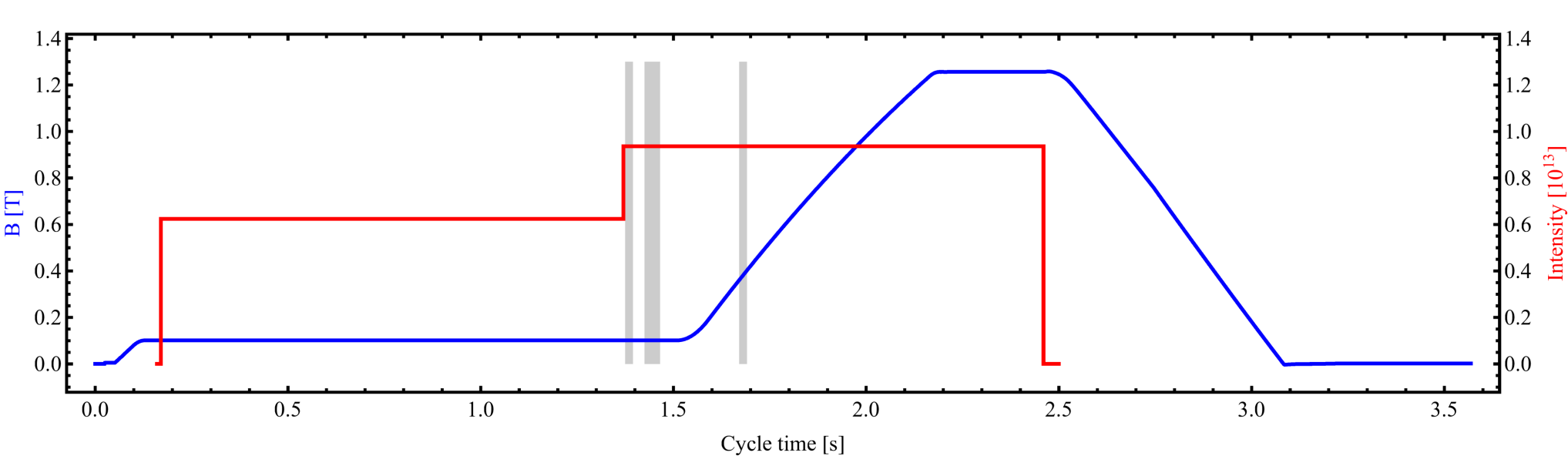 gtr
h = 21
h = 7
High-energy BU
a)
b)
Analyze mode spectrum of 10 cycles at each point and average
11
a) Mode spectra during acceleration
Does the coupled-bunch mode spectrum change at certain points in the cycle? Excitation of resonant impedances?
LHC25
5.2 · 1012 ppb, el = 0.9 eVs
Below nominal
LHC50
2.6 · 1012 ppb, el = 0.5 eVs
• 	Modes close to bunch (~ hRFfrev) frequency (n = 1, 2, 16, 17) strongest
• 	Form of mode spectrum remains unchanged all along acceleration
• 	Similar instabilities with LHC25 and LHC50 suggest scaling ~ Nb/el
12
Outline
Introduction

Coupled-bunch instabilities
Measurement and analysis
Observations in the PS during acceleration and flat-top
Possible cures, passive and active
Transient beam loading

Summary and outlook
13
b) Observations on the flat-top (no splitting)
Coupled-bunch oscillations also observed on the flat-top, when RF voltage is lowered before splitting starts
Mode spectrum, LHC75
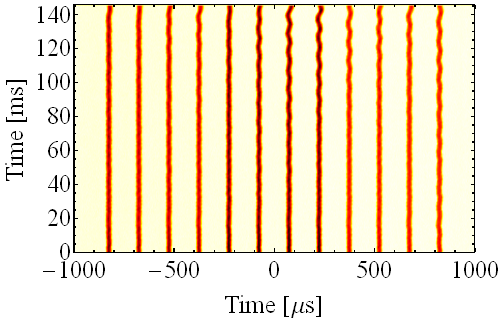 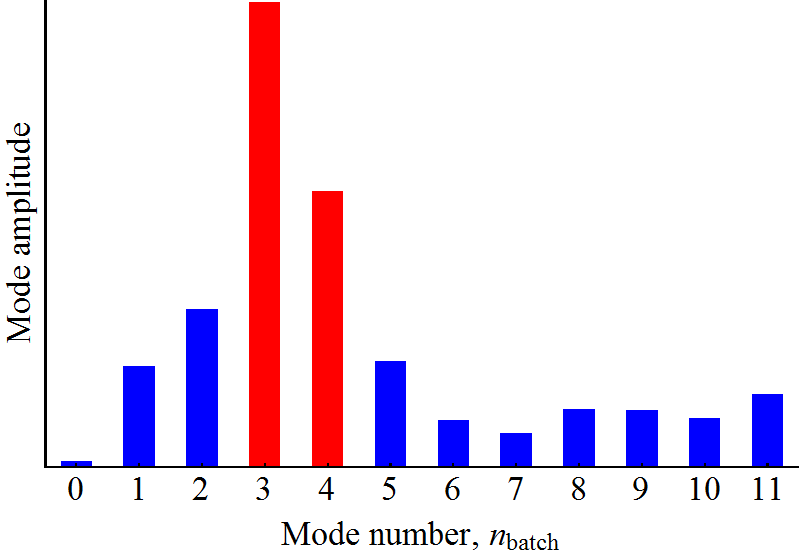 10 cycle average
LHC75, VRF = 20 kV, h = 14
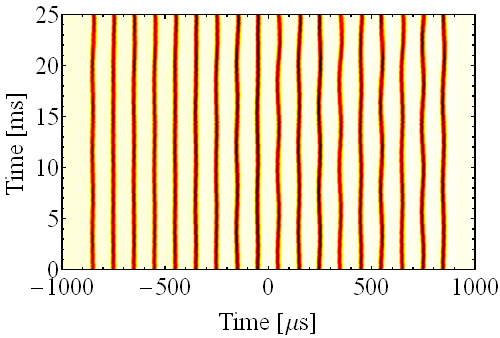 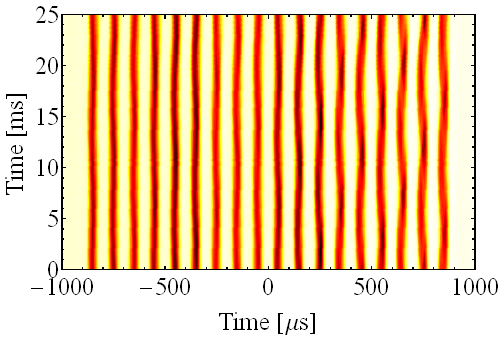 LHC50, VRF = 20 kV, h = 21
LHC25, VRF = 10 kV, h = 21
14
b) Mode spectra of oscillations on the flat-top
Compare both LHC beam variant with 18 bunches in h = 21 on flat-top:
h = 11 · 7/6 = 12.8
h = 12 · 7/6 = 14
→ 6.1 MHz
→ 6.7 MHz
LHC25
LHC50
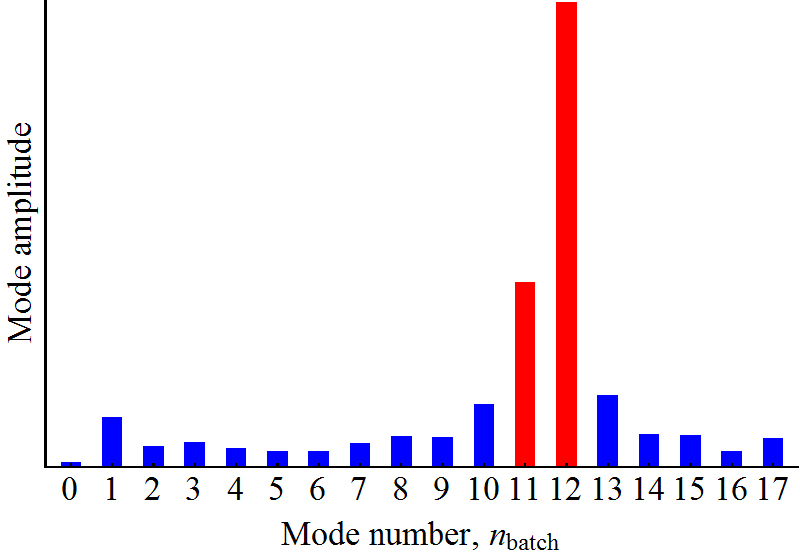 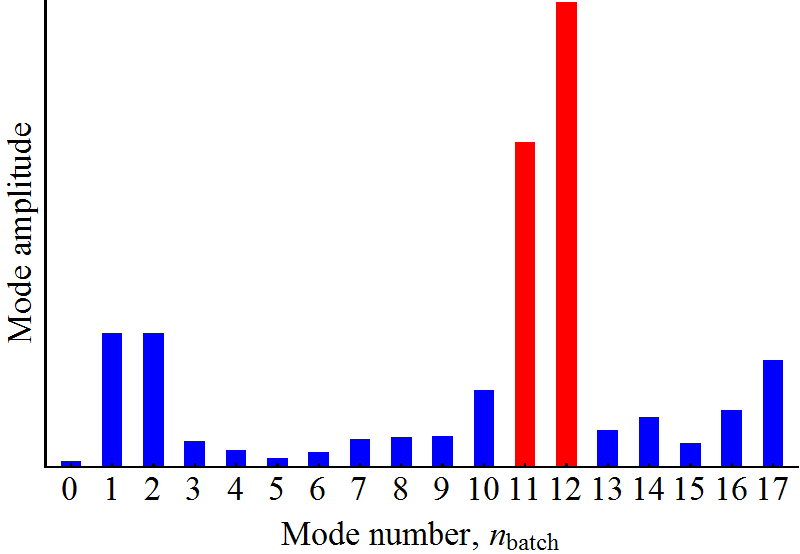 VRF = 20 kV,    2.6 · 1012 ppb,   el = 0.65 eVs
VRF = 10 kV,    5.2 · 1012 ppb,   el = 1.3 eVs
• 	Very different from mode spectrum during acceleration
• 	Coupled-bunch mode spectrum reproducible and similar in both cases
• 	Mode spectrum very similar for the same longitudinal density ~ Nb/el
15
Outline
Introduction

Coupled-bunch instabilities
Measurement and analysis
Observations in the PS during acceleration and flat-top
Possible cures: passive and active
Transient beam loading

Summary and outlook
16
Passive: Double-harmonic RF to stabilize?
Stability of bunches in double harmonic RF, h = 21/42, VRF = 10/5 kV
Bunch lengthening mode        10 + 20 MHz in counter-phase
Bunch shortening mode 10 + 20 MHz in-phase
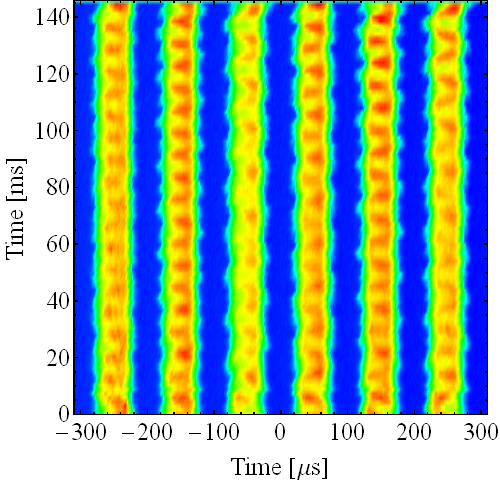 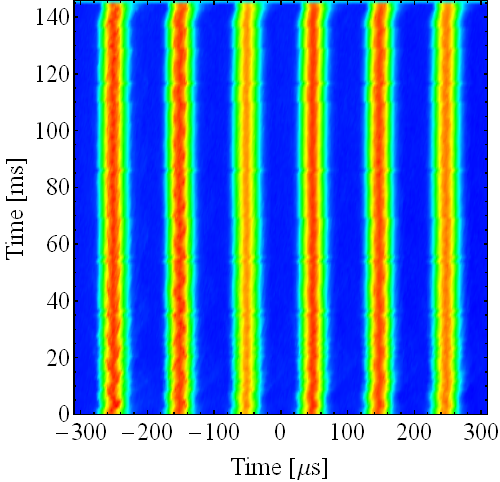 N = 9 · 1012 ppp, LHC25, first six bunches
Studies together with Chandra Bhat, FNAL
As expected, no stability improvement in bunch-lengthening mode
Stability only improves in bunch shortening mode

Useless in the PS since bunch splitting requires counter-phased RF
17
Passive: Park unused 10 MHz cavities
Detune unused 10 MHz cavities to frequency far away from RF harmonic
1 + 4 cavities open, h = 16
…and 4 tuned to h = 6.5
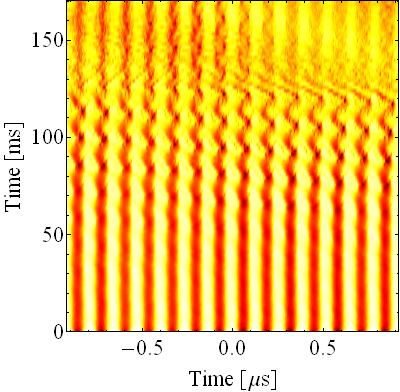 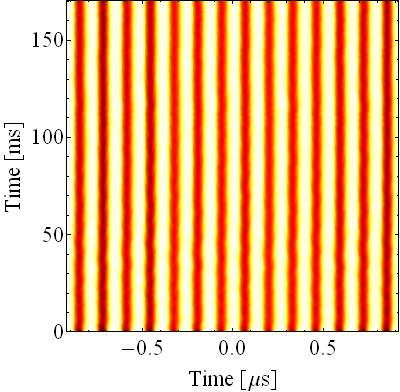 N = 1.5 · 1013 ppp
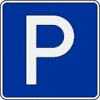 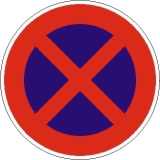 Tuning unused cavities to a parking frequency reduces their impedance, even when the gap relay is closed (fixed target beam)

Preliminary test showed improvement of stability also with   LHC-type beam on the flat-top
Improve short-circuit with gap relays?
18
Outline
Introduction

Coupled-bunch instabilities
Measurement and analysis
Observations in the PS during acceleration and flat-top
Possible cures, passive and active
Transient beam loading

Summary and outlook
19
Active: One-turn delay feedback
Z [W]
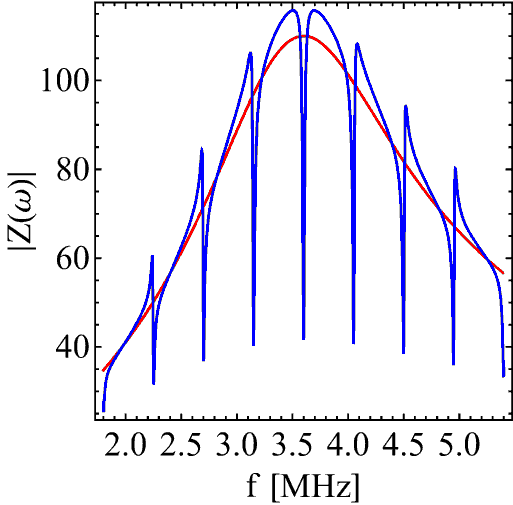 LOCAL
Comb-filter FB: Decreases residual impedance at frev harmonics 
Local feedback around each of the          10 MHz cavities (ten systems)
f [MHz]
F. Blas, R. Garoby, PAC91, pp. 1398-1400
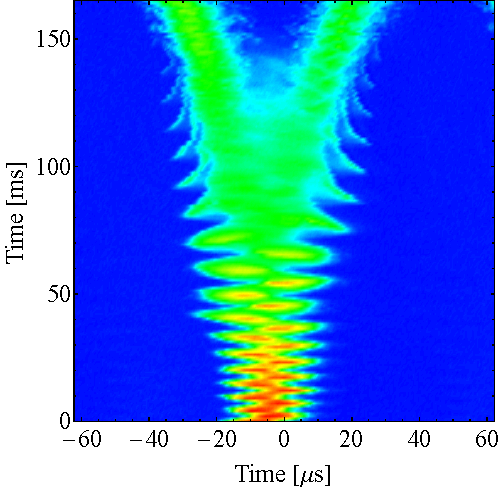 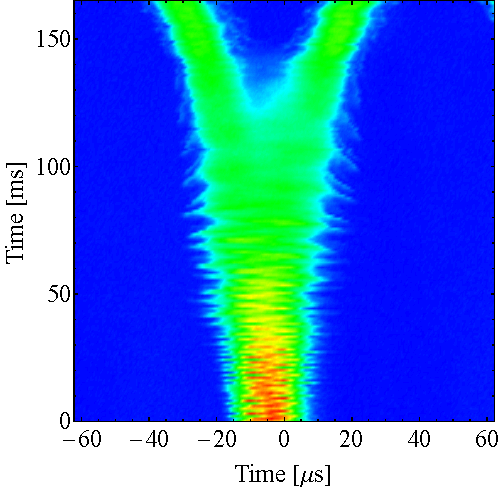 LHC50ns ultimate, splitting on flat-top
FB OFF
FB ON
Especially effective on the flat-top  Impedance source 10 MHz cavities
More measurements with LHC-type beams required
Suppress strong line
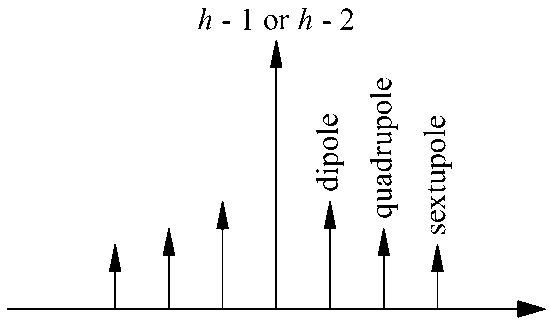 wS
f
Spectral lines to damp
20
Active: Coupled-bunch feedback
Actively reduce spectral components of the beam, no matter which impedance source excites them
Global feedback working in frequency domain
GLOBAL
Total voltage vector:
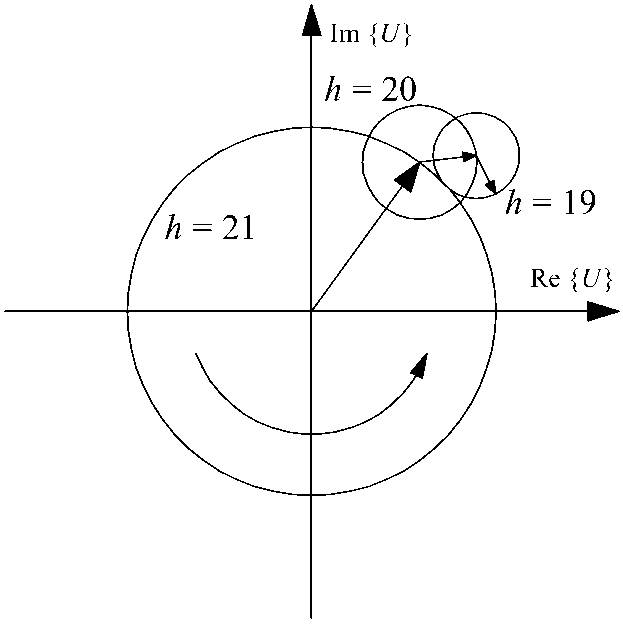 J.-L. Vallet
→ Correction     to RF cavities
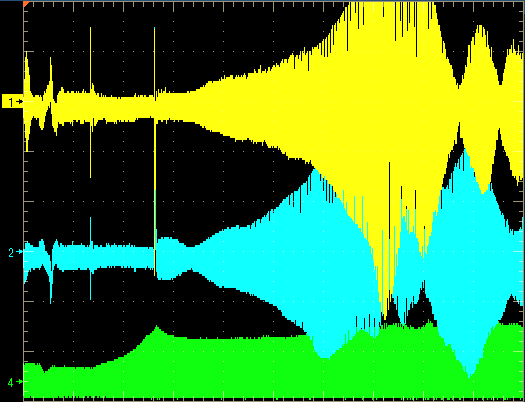 100 ms/div
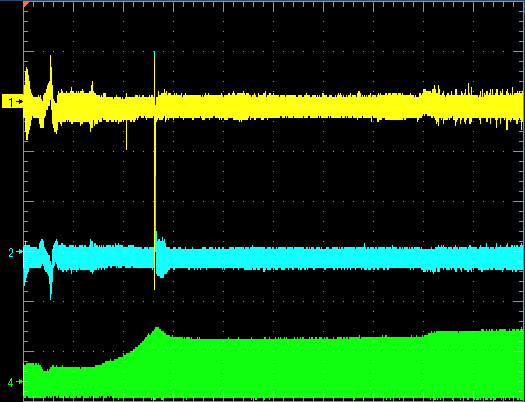 100 ms/div
Beam,  h = 20
FB ON
Beam,  h = 19
Beam, wideband
21
Outline
Introduction

Coupled-bunch instabilities
Measurement and analysis
Observations in the PS during acceleration and flat-top
Possible cures
Transient beam loading

Summary and outlook
22
Splitting extremely sensitive to phase errors
Symmetric adjustment
5º phase error
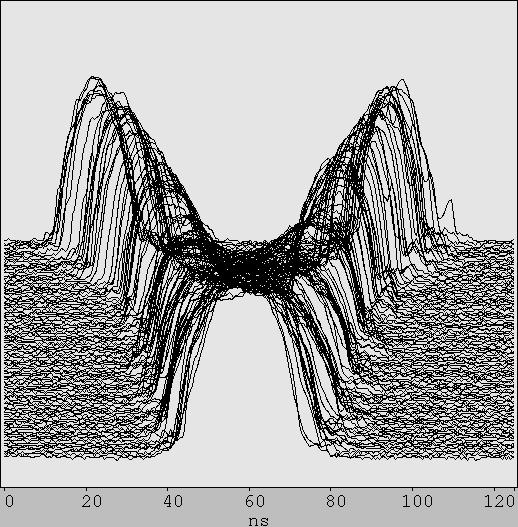 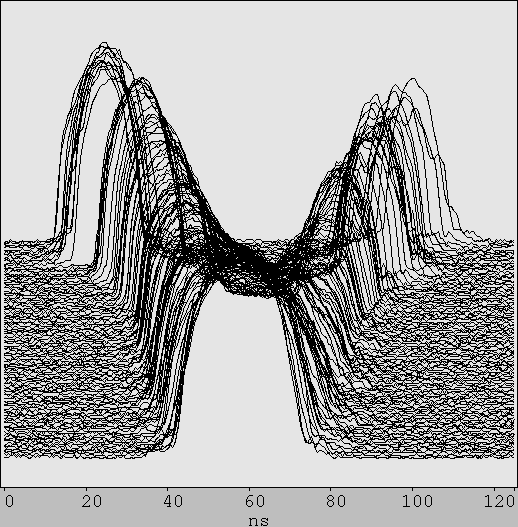 N = 2.6 · 1011 ppb, LHC75
Small relative phase errors during splitting cause significant intensity differences of resulting bunches
Transient beam loading in RF cavities may show up as phase error along the batch
Beam quality degradation: bunch-to-bunch intensity variation
Small effect with nominal intensity (1.3 · 1011 ppb/SPS). Ultimate?
23
Effect of transient BL on ultimate-like beam
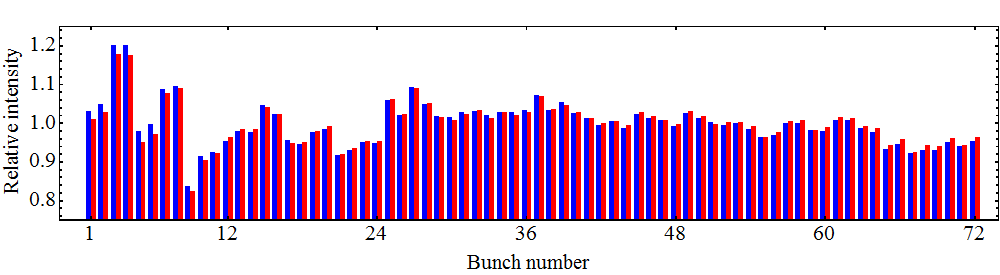 Bunch profile integral
Gauss fit integral
Averaged over ten cycles
Triple split
1st double split
2nd double split
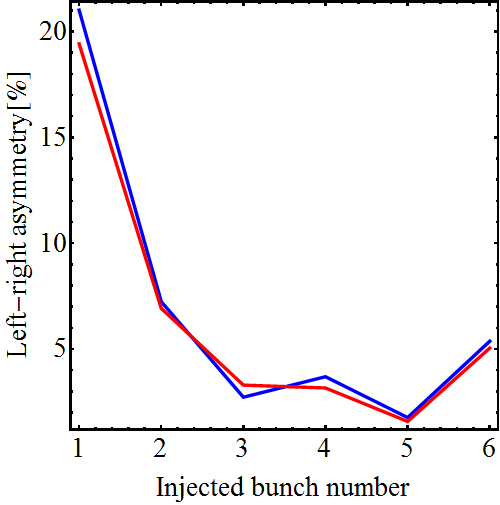 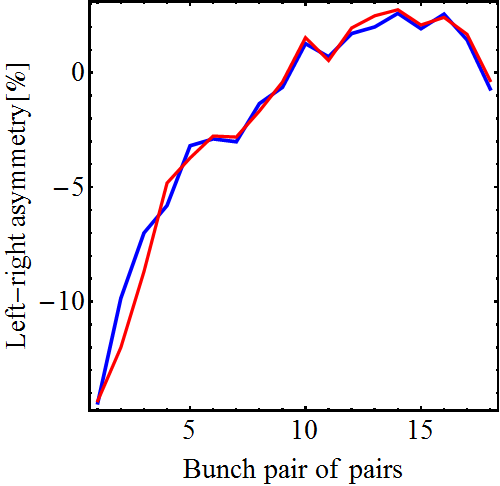 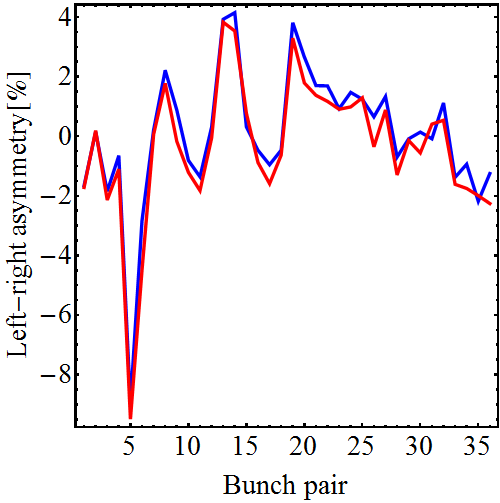 Transient beam-loading causes relative intensity errors of up to 20 % per splitting at the head of the bunch train
24
Beam quality at extraction
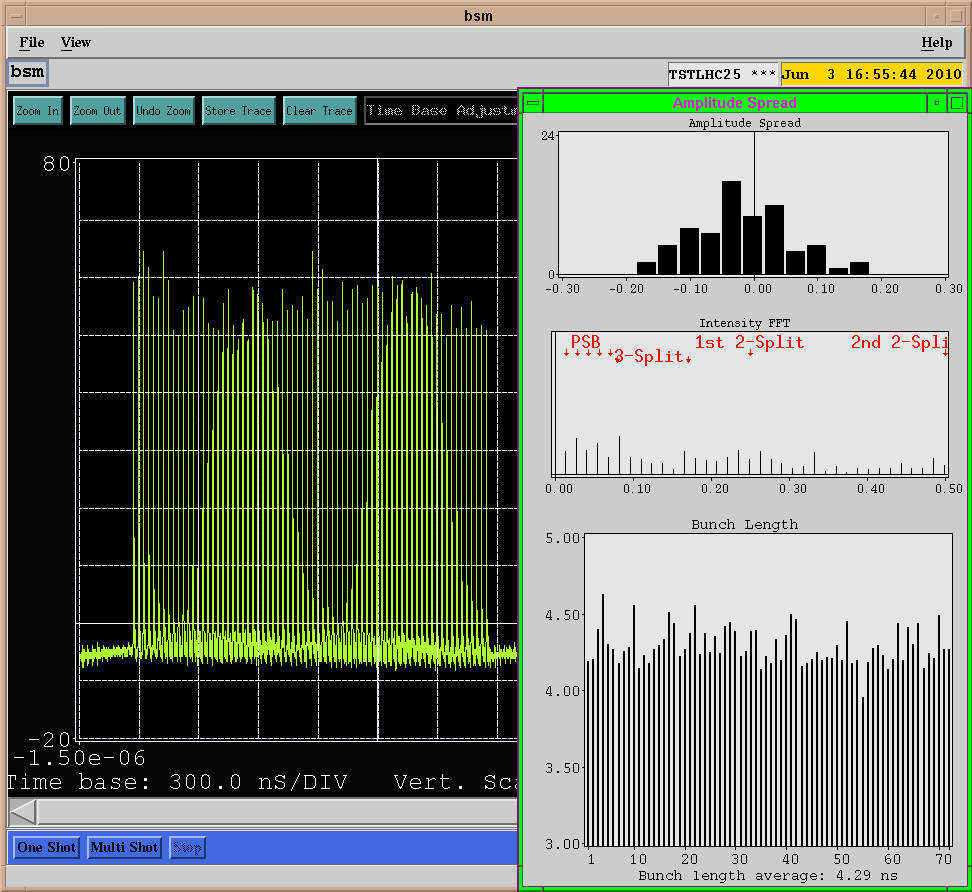 N  1.8 · 1011 ppb
Best achieved so far with 50% more than nominal intensity per bunch
25
Summary and outlook
• 	The high density of LHC-type beams in the PS makes them prone to longitudinal instabilities (beyond nominal intensity)
	•	Coupled-bunch oscillations during acceleration and on the flat-top well
		identified; RF cavities as impedance sources partly understood 
	• 	LHC25/LHC50 behave extremely similar  scaling ~ Nb/el
	• 	Effects of 40/80 MHz cavity impedance still to be understood

• 	Possible cures, passive and active being investigated to stabilize beams up to ultimate bunch intensities (~ 1.8 · 1011 ppb)
	 •	Implement passive techniques to optimize impedance visible to beam
	 •	Improve active feedbacks (1-turn delay, coupled-bunch FB)

• 	Transient beam loading: bunch-to-bunch intensity variation
	 •	Feed-forward phase modulation? More measurements needed
Even in a ‘not so young’ accelerator like the CERN PS, there is still room for new ideas and performance improvements
26
Thank you for your attention!